GXP2100 Series High-End IP Phone Battle Card
© 2018 Grandstream Networks
Which Phone is Right for You?
Competitive Features
Gigabit ports, HD audio, Bluetooth and EHS standard on each phone
More features for your money – high call capacity, premium functionality, color screens, sleek design and more
Multiple BLF key options to fit many user types, including built-in BLF, virtual on-screen or through extension modules
Integrated Bluetooth for headsets, and syncing contacts and calls from mobile phones
Power supplies always included
Market-leading security including SIP/TLS, SRTP, AES-256 and 802.1x
Multi-language including German, Italian, French, Spanish, Portuguese, Russian, Japanese and more
GAPs automatic provisioning service available for ITSPs and IT administrators to quickly mass-deploy devices
Zero Config and Auto Discovery for automated provisioning when used with the UCM series IP PBX
Our High-End IP phones are designed for users who are often on the phone and need access to advanced features, line support and powerful usability options. The GXP2100 series comes with many options for mid to high call volumes, and offer advanced features including Bluetooth, multiple BLF key styles, extension modules and more. See below to choose the model that fits best for your next deployment.
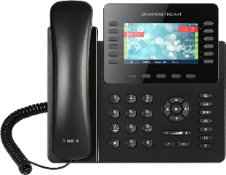 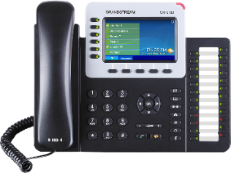 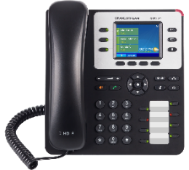 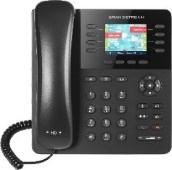 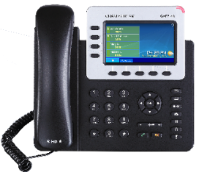 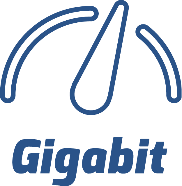 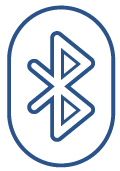 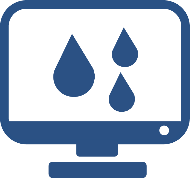 Color Screen
Bluetooth
Gigabit
GXP2100 Series High-End IP Phone Battle Card
© 2018 Grandstream Networks
GXP2100 Series High-End IP Phone Battle Card
© 2018 Grandstream Networks
GXP2100 Series High-End IP Phone Battle Card
© 2018 Grandstream Networks
GXP2100 Series High-End IP Phone Battle Card
© 2018 Grandstream Networks
GXP2100 Series High-End IP Phone Battle Card
© 2018 Grandstream Networks